Content marketing in a nutshell
Here’s what to expect…
When you finish this module you’ll understand the foundations of Content Marketing.  We’ll be covering:
The Content Marketing Method 
Content Marketing Lingo
Content Marketing Metrics
Content Marketing Roles
How to get more training on Content Marketing
BUSINESS OWNERS ONLY CARE ABOUT REVENUES AND COSTS
CONTENT MARKETING IS THE INTERSECTION OF ADVERTISING AND PUBLISHING
Content
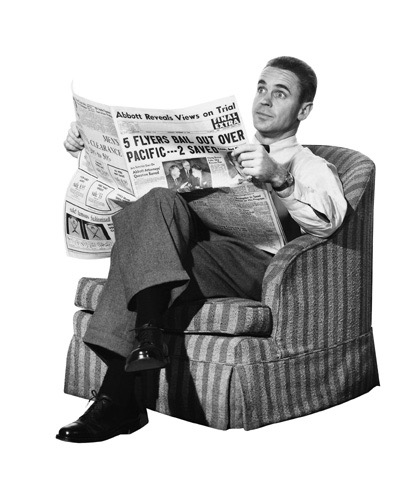 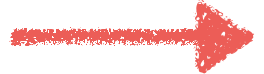 Advertising
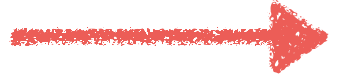 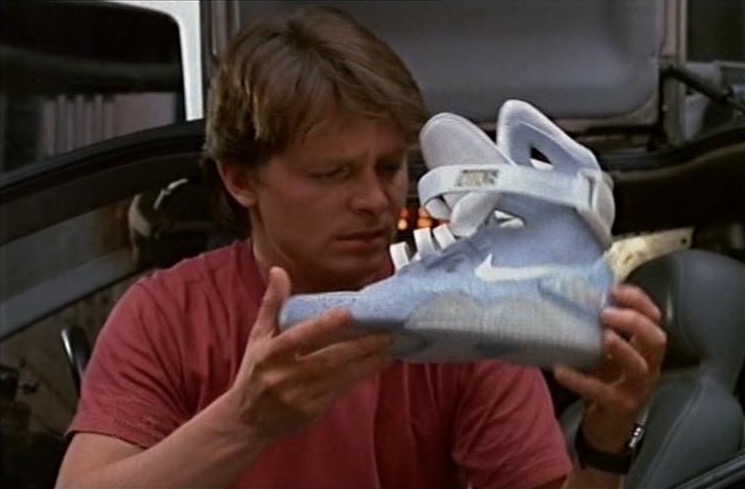 Content
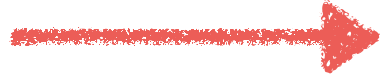 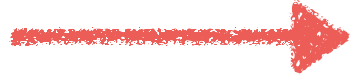 Advertising
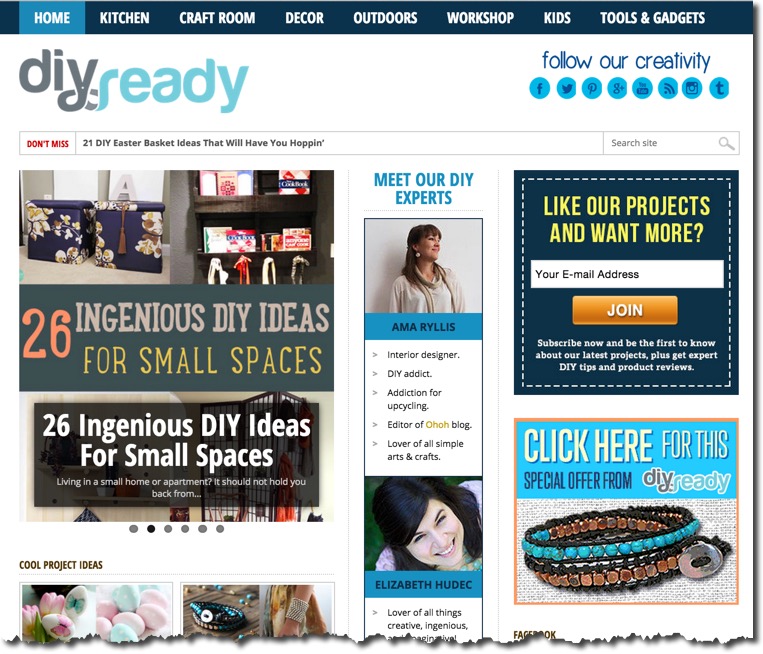 Content
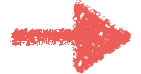 Advertising
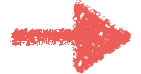 McDonald’s is a Hamburger Company…
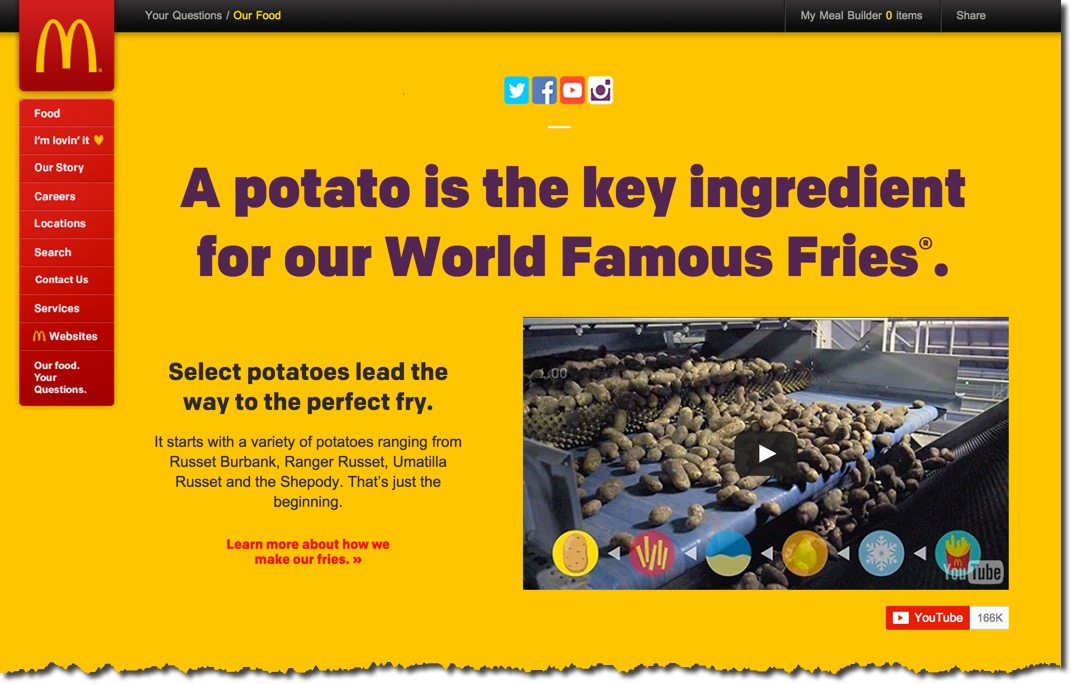 Cordell & Cordell is a Family Attorney firm…
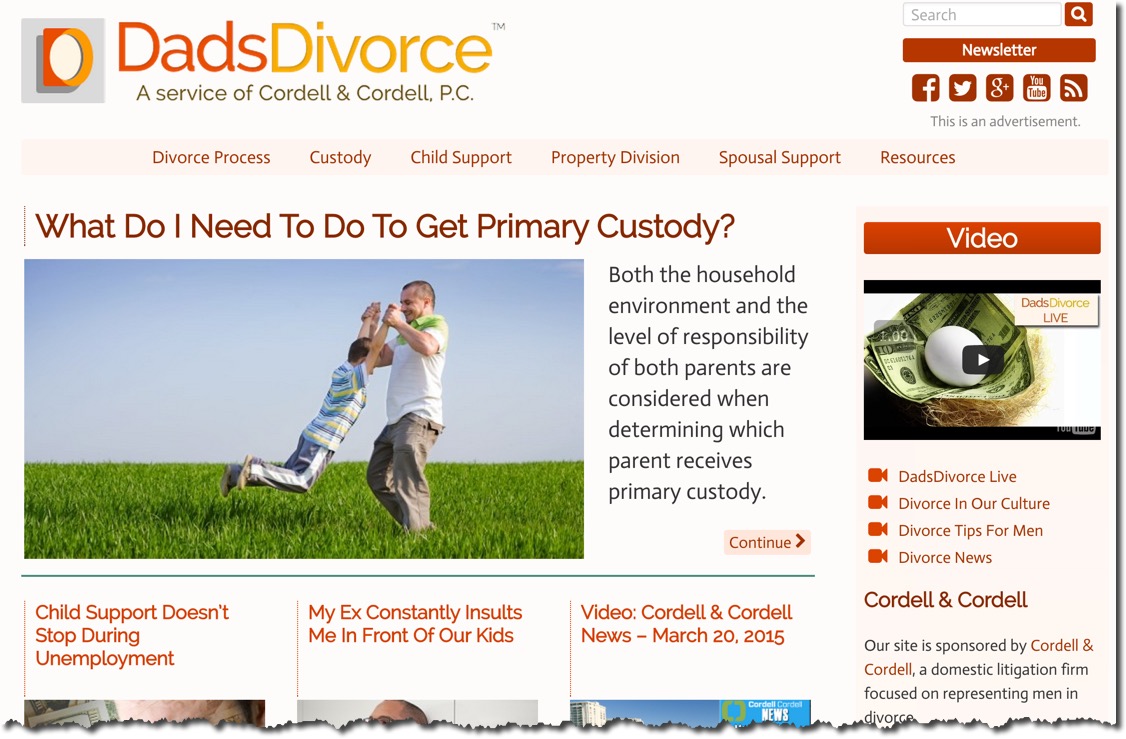 Lowe’s is a Home Improvement Company…
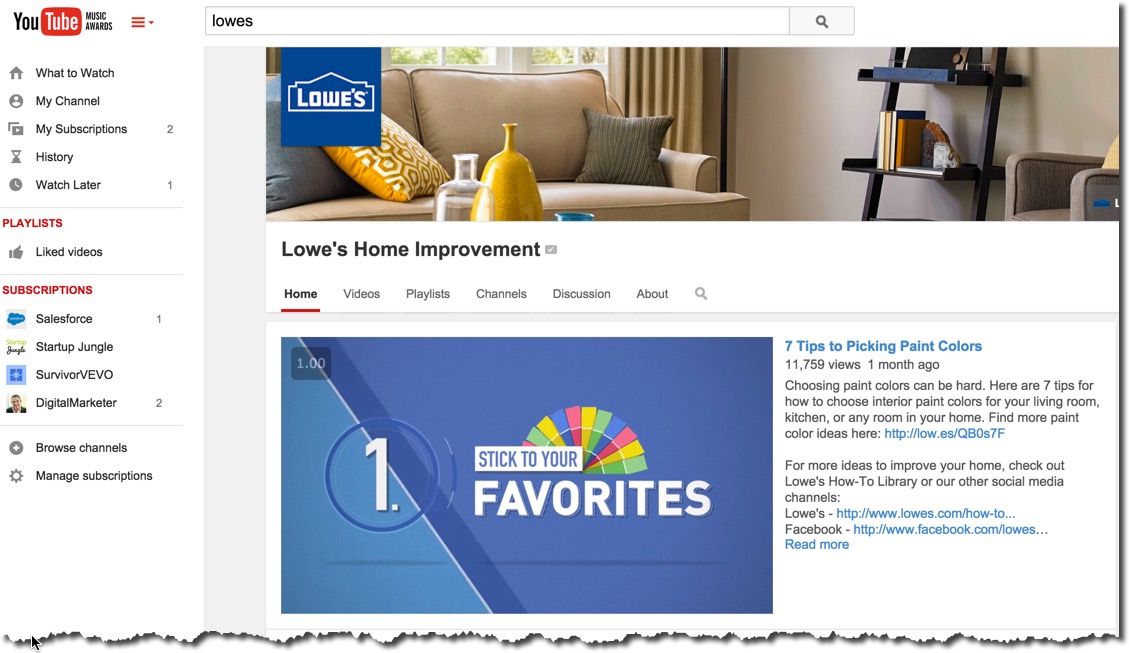 … BUT THEY ARE ALL MEDIA COMPANIES.
“Media is anything that aggregates the attention of a definable market segment into a specific location 
at a predictable time.”
A simple marketing funnel…
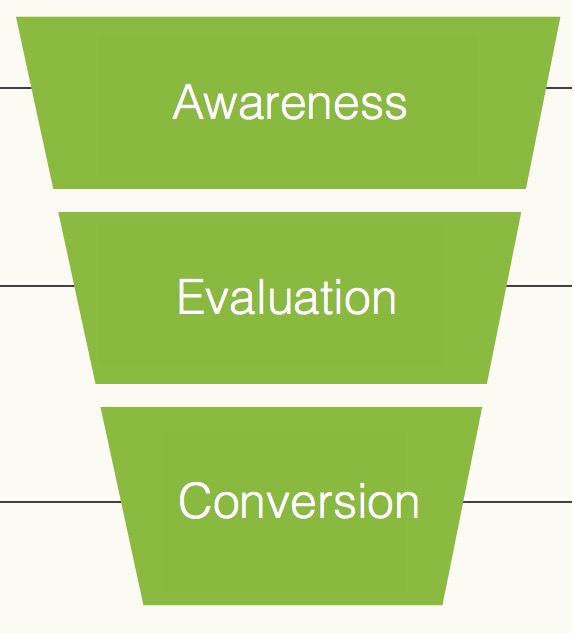 Translates to this in content marketing…
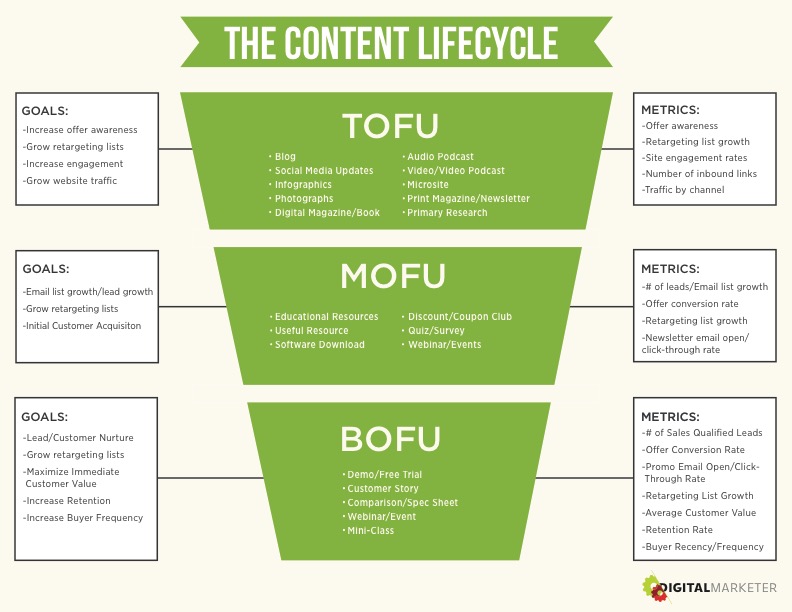 THE GOAL AT THE TOP OF THE FUNNEL IS TO
RAISE AWARENESS